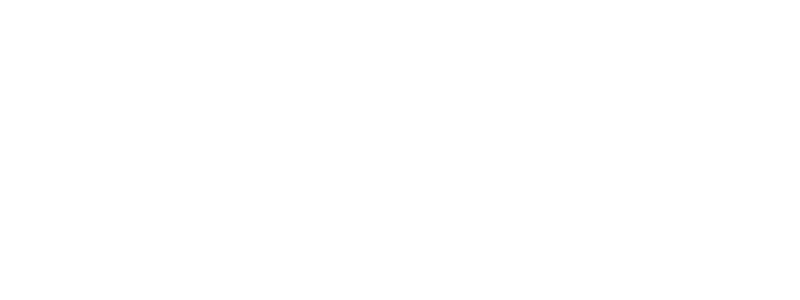 TITOLO INTERVENTO: la lezione intervallata
Nome Cognome: Prof.ssa Garritano Loredana
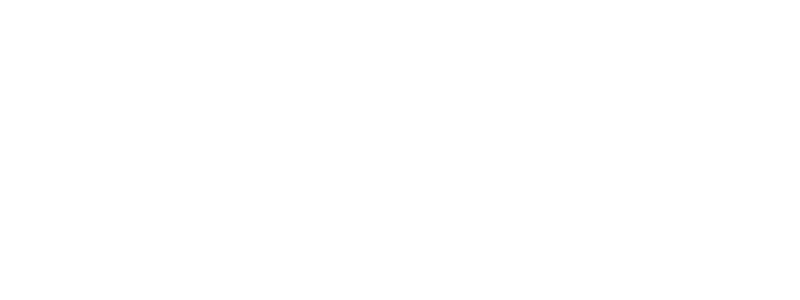 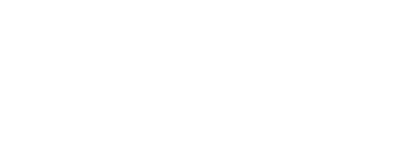 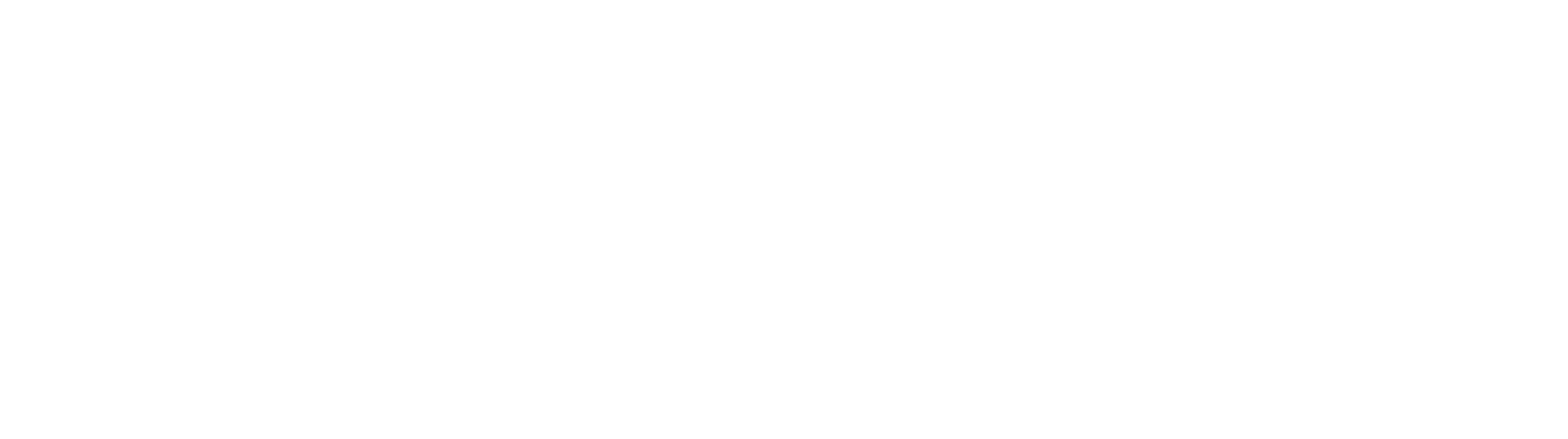 Progetto “Processi di innovazione organizzativa e metodologica - Avanguardie educative”  Codice progetto: 10.2.7.A1-FSEPON-INDIRE-2017-1 CUP: B55G17000000006
Progetto “Processi di innovazione organizzativa e metodologica - Avanguardie educative”  Codice progetto: 10.2.7.A1-FSEPON-INDIRE-2017-1 CUP: B55G17000000006
Seminario Nazionale della Rete Avanguardie educative Sestu, 8 ottobre 2019
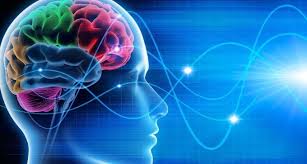 Uno degli obiettivi dell'istruzione 
è 
creare memoria 
a lungo termine
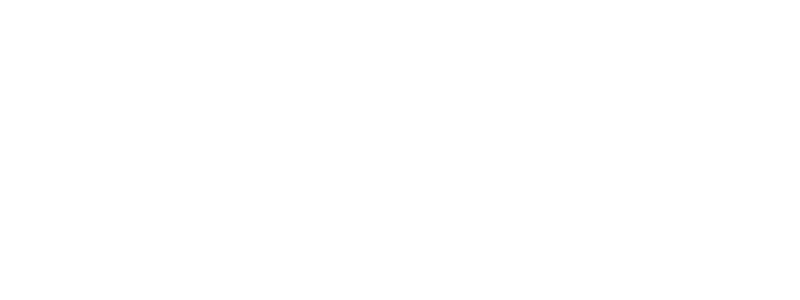 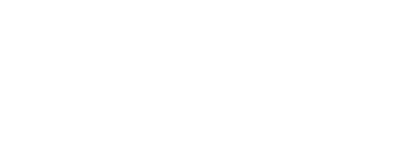 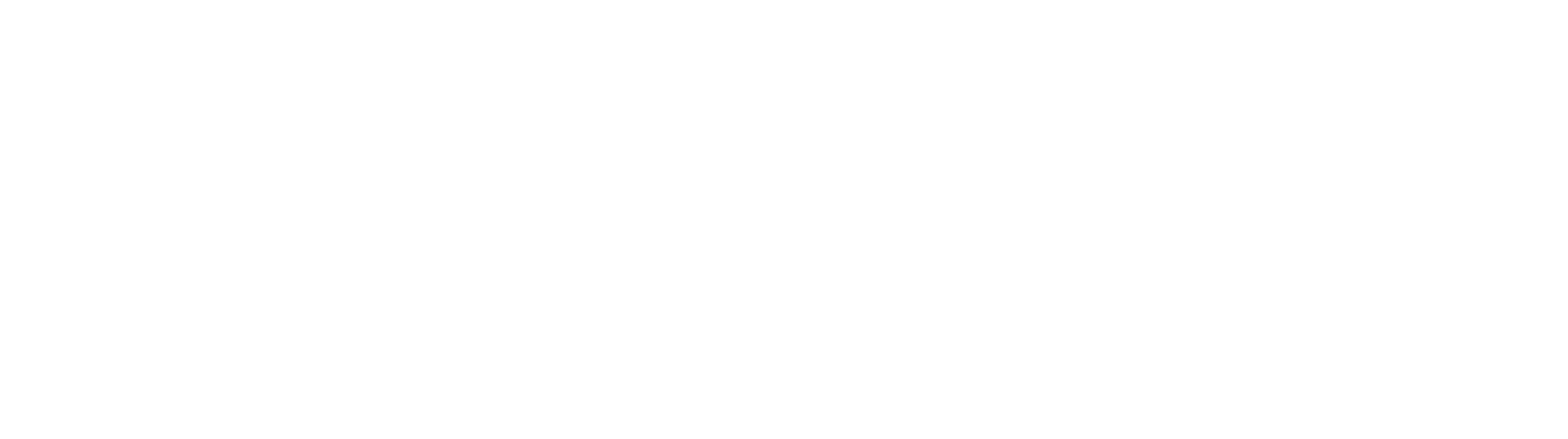 Seminario Nazionale della Rete Avanguardie educative Roma, 8 ottobre 2019
Spaced Learning (Apprendimento intervallato)
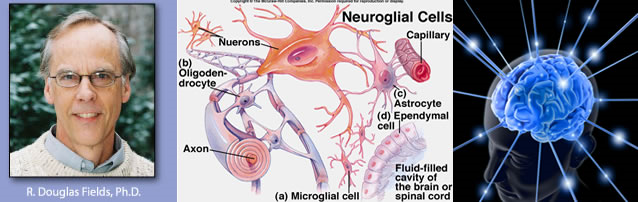 L'Apprendimento Intervallato nasce a seguito di una ricerca sul cervello condotta dal neuroscienziato Douglas Fields  e da  suo gruppo di ricerca il cui obiettivo era quello di scoprire i meccanismi che sono alla base della memoria
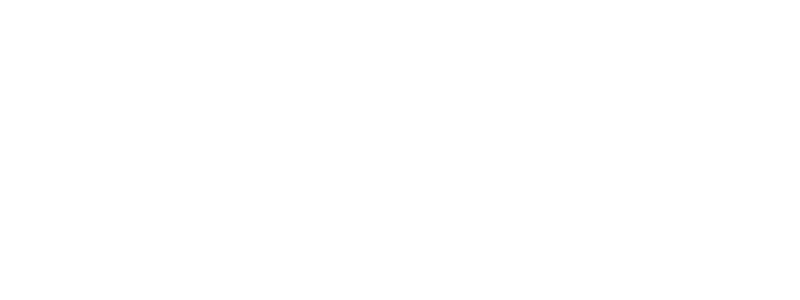 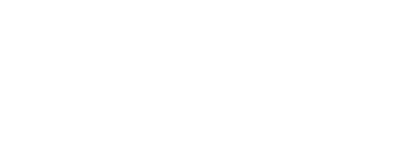 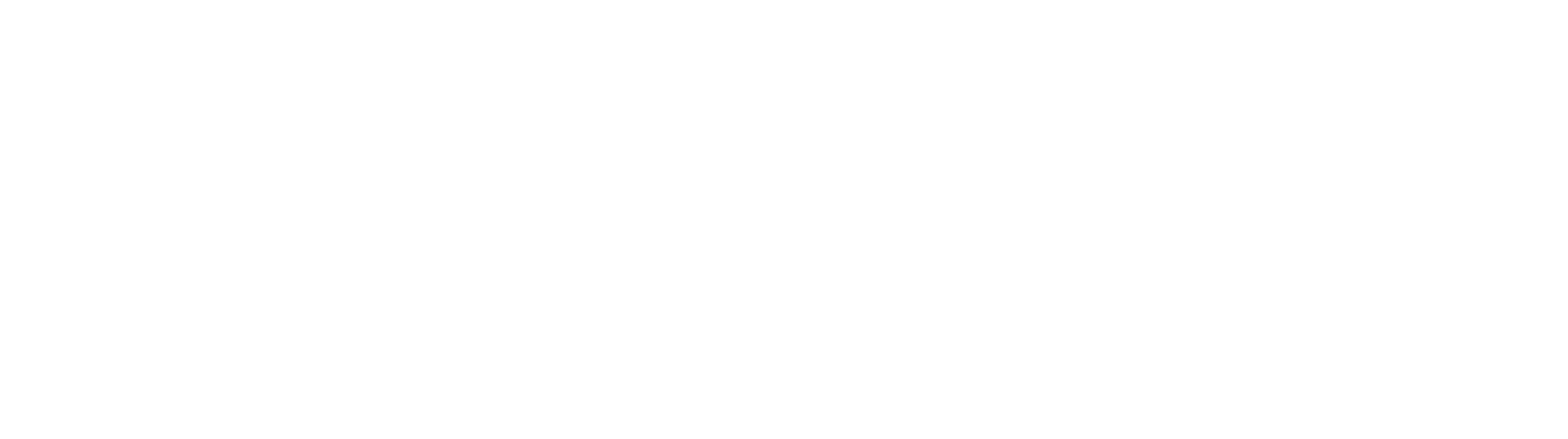 Seminario Nazionale della Rete Avanguardie educative Roma, 8 ottobre 2019
Spaced Learning (Apprendimento intervallato)
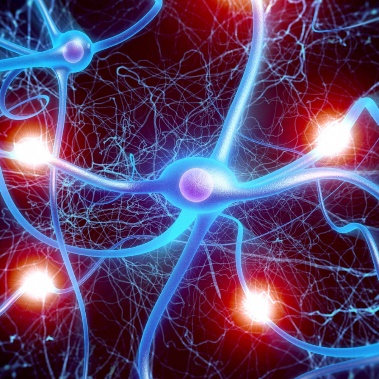 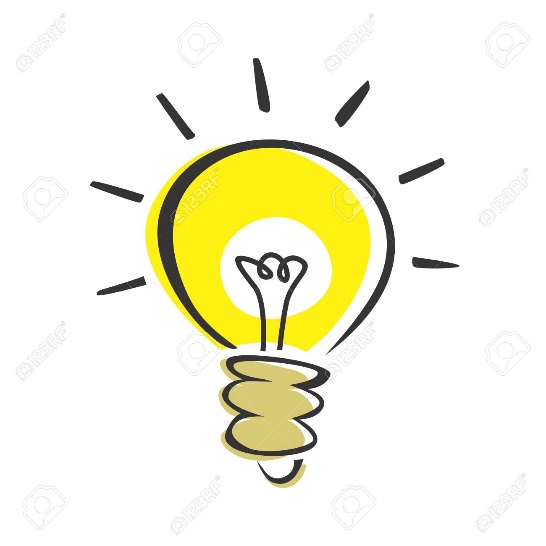 le cellule del cervello si “accendono” e si collegano tra loro, a seconda di come sono stimolate.
Douglas e il suo gruppo hanno scoperto che
se la stimolazione della cellula è continua la cellula non si “accende“
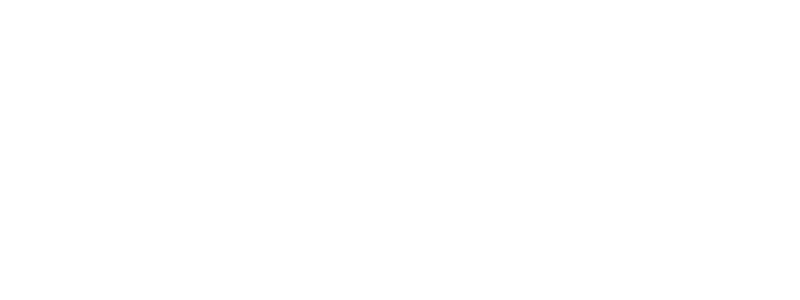 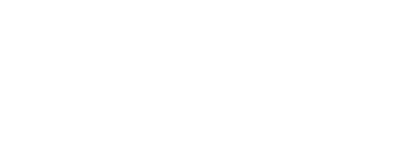 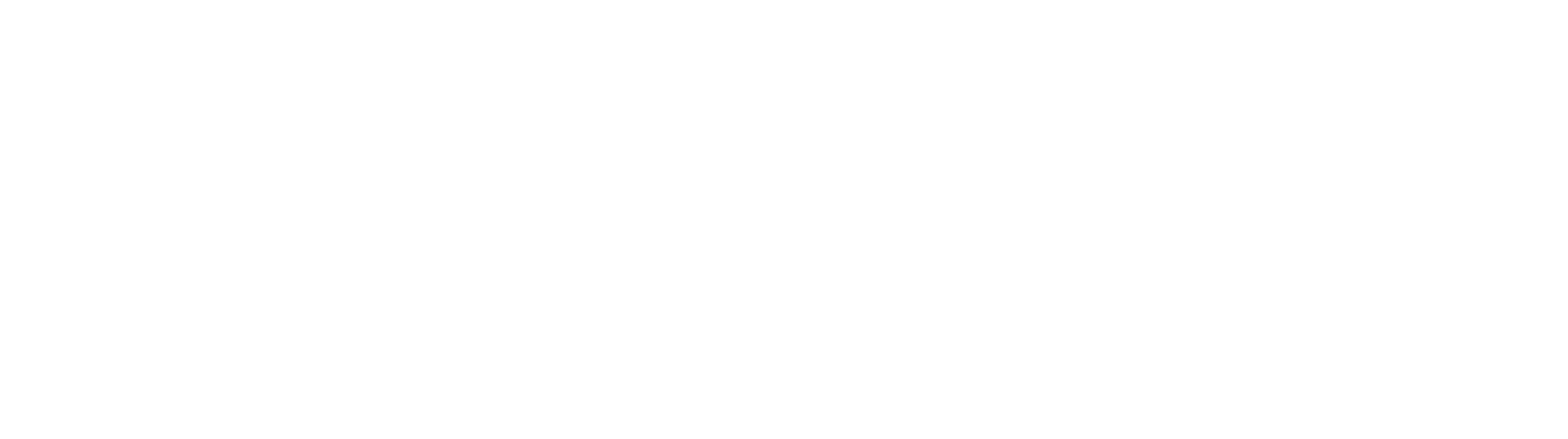 Seminario Nazionale della Rete Avanguardie educative Roma, 8 ottobre 2019
Spaced Learning (Apprendimento intervallato)
Quindi la cellula per  accendersi
separate da un momento vuoto di non stimolazione.
necessita di una stimolazione,
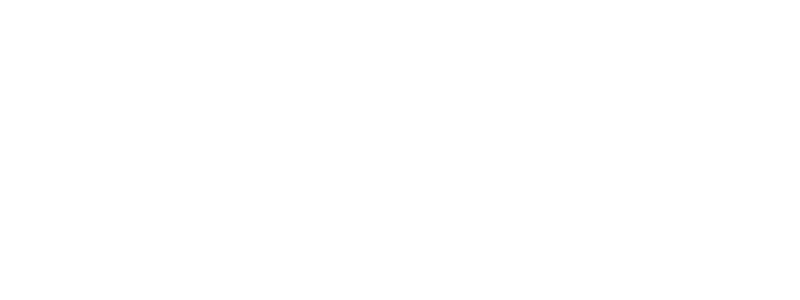 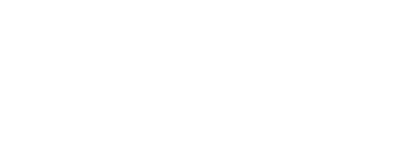 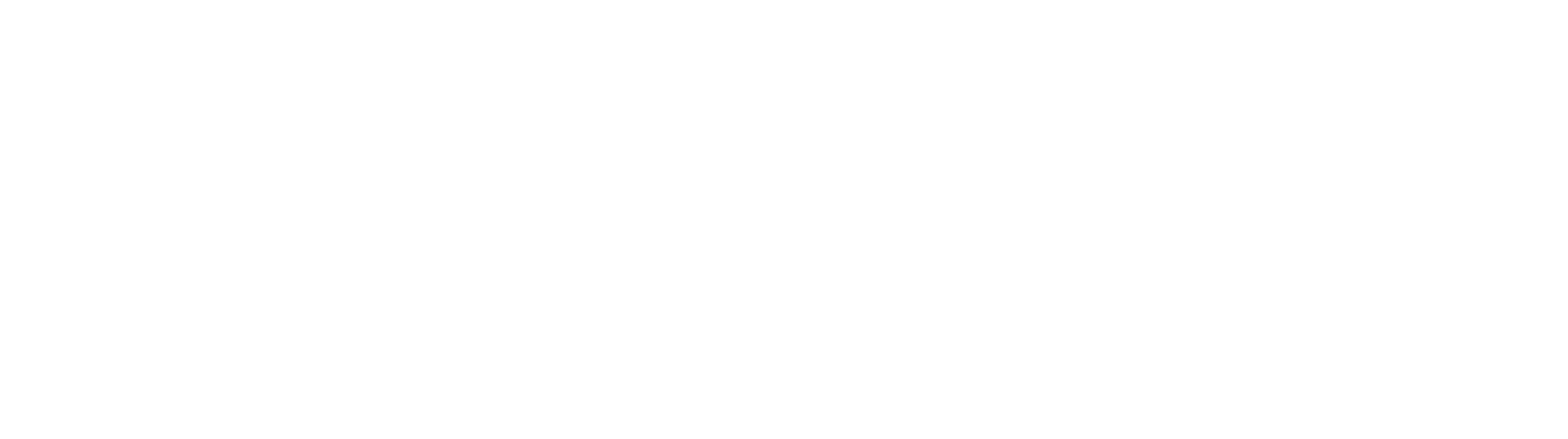 Seminario Nazionale della Rete Avanguardie educative Roma, 8 ottobre 2019
Spaced Learning (Apprendimento intervallato)
Grazie a Paul Kelley  le teorie di Douglas vengono adattate e applicate  al mondo della scuola
Nasce  l’Apprendimento Intervallato 
(o Spaced Learning),  
sperimentato soprattutto alla Monkseaton High School nel Nord dell’Inghilterra,
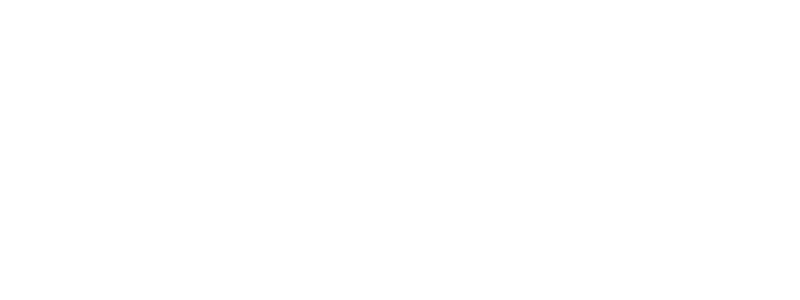 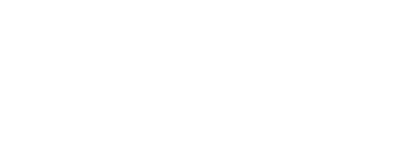 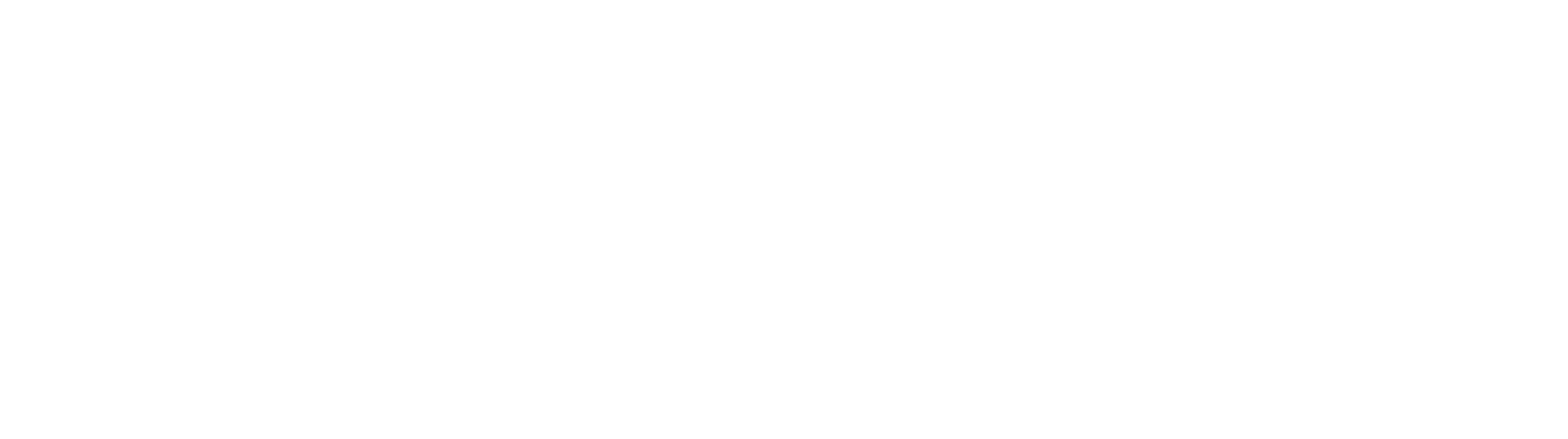 Seminario Nazionale della Rete Avanguardie educative Roma, 8 ottobre 2019
Spaced Learning (Apprendimento intervallato)
L'Apprendimento Intervallato, sviluppato dalla Scuola Secondaria di Monkseaton, è un metodo per incamerare informazioni nella memoria a lungo termine attraverso la ripetizione. Fondamentalmente non c'è differenza rispetto a quando impariamo in modo tradizionale.
Quando ascoltiamo, vediamo o facciamo qualcosa una volta sola, questa viene immagazzinata nella memoria a breve termine. Se ascoltiamo, vediamo, o facciamo una cosa ripetutamente, potrà entrare nella memoria a lungo termine
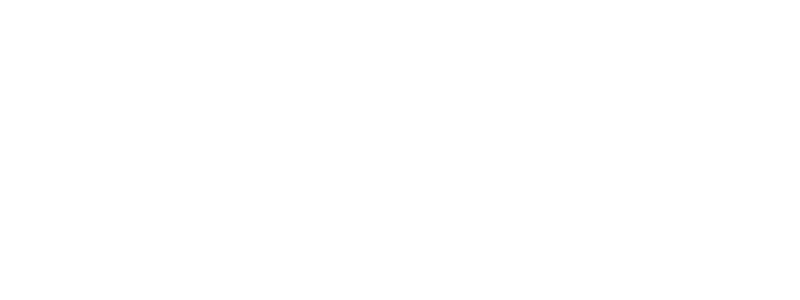 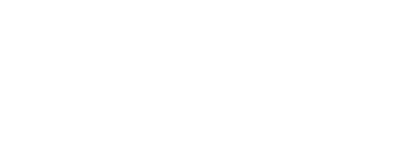 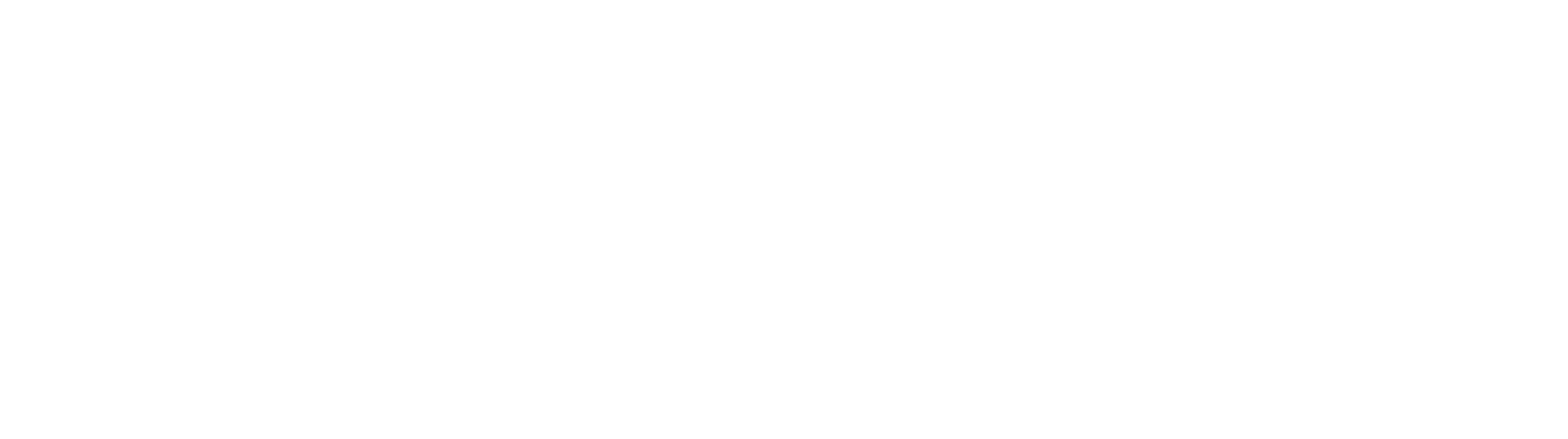 Seminario Nazionale della Rete Avanguardie educative Roma, 8 ottobre 2019
Spaced Learning (Apprendimento intervallato)
Particolare articolazione del 
TEMPO LEZIONE
Che cos’è?
MASSIMIZZARE la concentrazione e il lavoro cognitivo degli studenti
Obiettivo ?
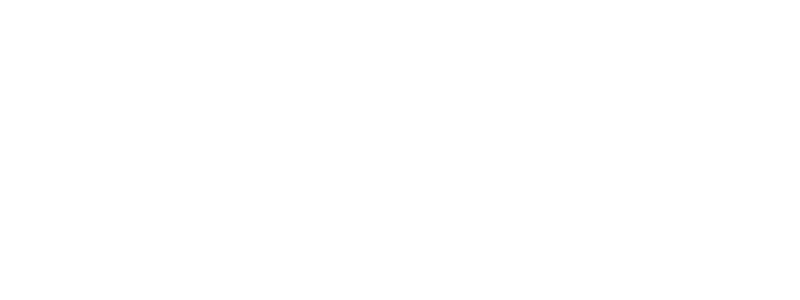 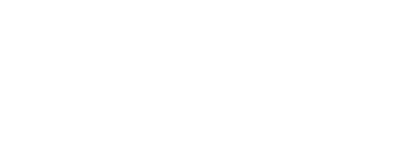 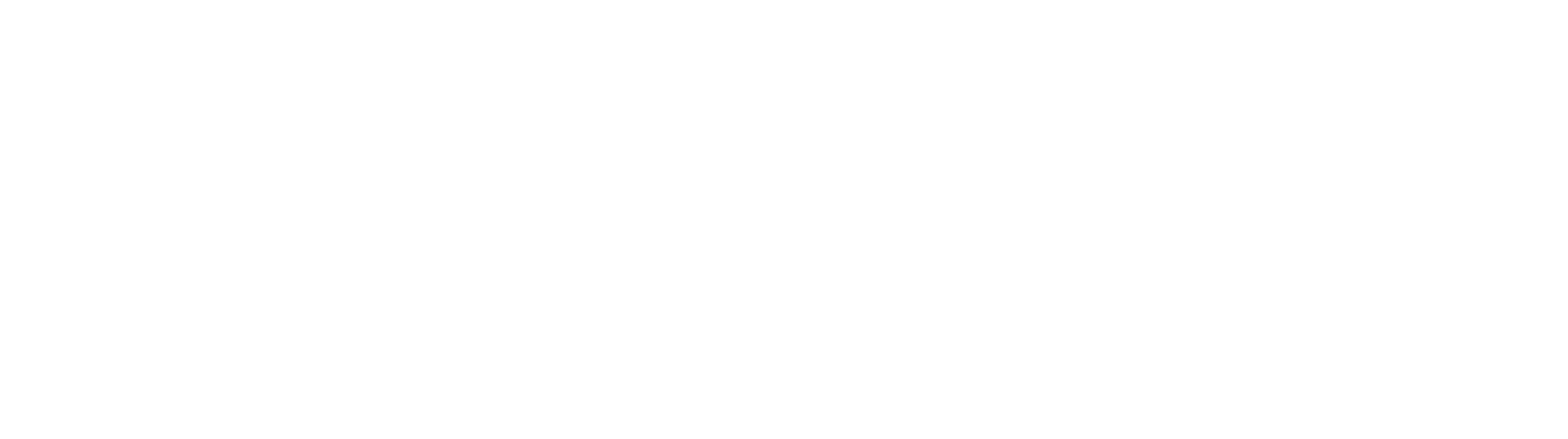 IN ITALIA SI STA SPERIMENTANDO
L’Expanded Spaced Learning
Metodo
Didattico  attivo
Centrato sullo
studente
Valorizzazione
 Multimedialità e
contenuti
interattivi
PERCHÈ
L’ Expanded Spaced Learning arricchisce  questa tipologia di lezione con la multimedialità, contenuti interattivi e ricerca-azione.
Al centro delle attività c’è lo studente, i contenuti hanno un carattere non astratto.
“La mente non è un vaso da riempire”
Eppure a volte noi docenti, nella nostra pratica quotidiana, sembriamo usare un’altra massima quella del “Battere il ferro finché è caldo”. Quando proponiamo un argomento o un nuovo contenuto, non diamo tregua ai nostri alunni, glielo scioriniamo in tre o quattro modi diversi, accompagnandolo con varie tipologie di esercizi.

DIMENTICANDO CHE non esiste metodo migliore dell’ottenere piena attenzione ed interesse da parte degli alunni.
PERCHÉ PROVARE
Ti arricchisce metodologicamente
Ti aiuta a servirti meglio di nuove tecnologie e nuovi canali di apprendimento
È una metodologia che favorisce l’apprendimento attivo degli alunni e il lavoro di gruppo
Ti insegna a progettare le lezioni in modo più consapevole e meno legato al libro di testo
DUBBI E PAURE…
Più tempo per preparare la lezione
Paura di non  riuscire a restare nei tempi
Paura di non eseguire correttamente la metodologia
Ritenere che la pausa sia una perdita di tempo
Ritenere la pausa di difficile gestione